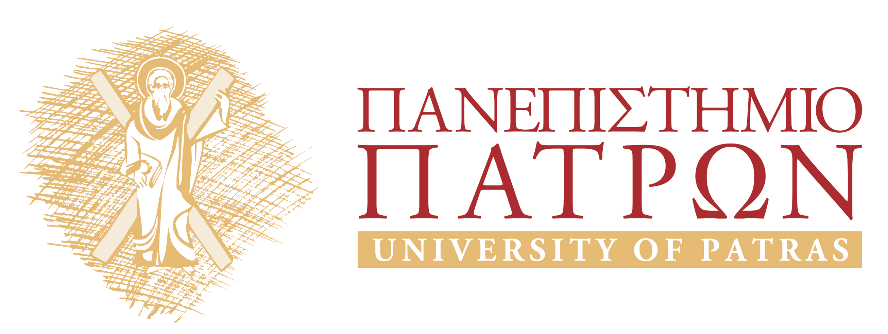 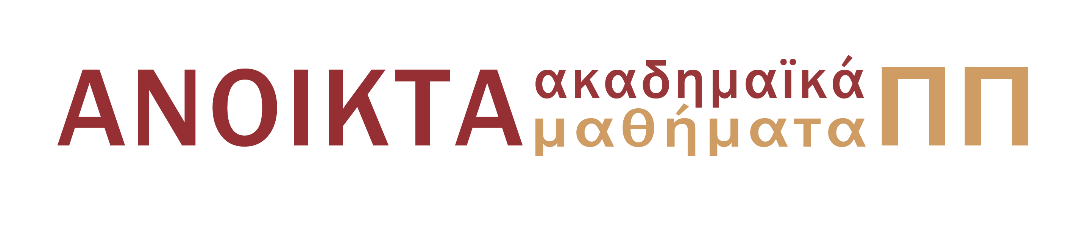 ΕΙΣΑΓΩΓΗ ΣΤΟ ΜΑΡΚΕΤΙΝΓΚ
Ενότητα 1: ΕΙΣΑΓΩΓΗ ΣΤΗΝ ΕΠΙΣΤΗΜΗ ΤΟΥ ΜΑΡΚΕΤΙΝΓΚ ΚΑΙ ΒΑΣΙΚΕΣ ΕΝΝΟΙΕΣ
Θεοφανίδης Φαίδων
Σχολή Κοινωνικών Επιστημών
Τμήμα Διοίκησης Επιχειρήσεων
Σκοποί  ενότητας
Σκοπός της ενότητας είναι να προσφέρει στους φοιτητές εισαγωγικές γνώσεις γύρω από την βασική φιλοσοφία, θεωρίες και έννοιες του μάρκετινγκ.
Στο τέλος της ενότητας υπάρχουν και ασκήσεις επίλυσης.
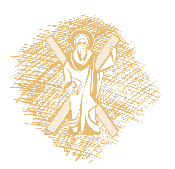 ΟΡΙΣΜΟΙ ΜΚΤ
Ύπαρξη διαφορετικών ορισμών. ΜΚΤ είναι:
1.«ένα σύστημα επιχειρησιακών δραστηριοτήτων σχεδιασμένο έτσι ώστε να προγραμματίζει, να τιμολογεί, να προβάλει και να διανέμει προϊόντα και υπηρεσίες που ικανοποιούν τις ανάγκες των καταναλωτών».
2. «η διαδικασία του σχεδιασμού και της εκτέλεσης της σύλληψης, τιμολόγησης, προβολής και διανομής, ιδεών, αγαθών και υπηρεσιών ώστε να δημιουργηθούν συναλλαγές που ικανοποιούν σκοπούς ατόμων και οργανισμών».
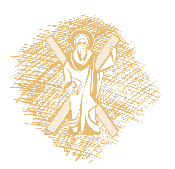 Συναλλαγή (Transaction)
Ορισμός: Ανταλλαγή αντικειμένων αξίας.
Προϋποθέσεις:
Κίνητρα και από τα δύο μέρη της συναλλαγής.
Επικοινωνία μεταξύ των δυο μερών.
Διπλή κατεύθυνση: και τα δυο μέρη θα πάρουν και θα δώσουν.
Ελευθερία Απόφασης: η ανταλλαγή πρέπει να είναι εθελοντική.
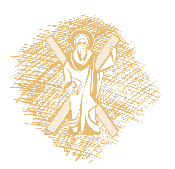 ΙΔΕΟΛΟΓΙΑ ΜΚΤ
Α. Στηρίζεται στον έντονο, διαρκή και χωρίς περιορισμούς προσανατολισμό των επιχειρηματικών δραστηριοτήτων προς τον αγοραστή.
Β. Αναγνωρίζει ότι ο αγοραστής είναι ο μόνος που έχοντας ανάγκες ξέρει με τι θα τις ικανοποιήσει.
Γ. Μοναδικός σκοπός κάθε επιχείρησης είναι η ικανοποίηση των αναγκών των καταναλωτών μέσο της οποίας θα προκύψει το κέρδος. Μετουσίωση αναγκών σε Μίγμα ΜΚΤ.
Δεν ισχύει για το ΜΚΤ: Κέρδη = f(Πωλήσεων)
Ισχύει:Κέρδη= f(Βαθμού Ικανοποίησης Αναγκών)
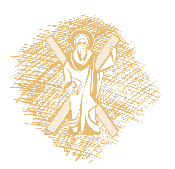 ΕΦΑΡΜΟΓΗ ΙΔΕΟΛΟΓΙΑΣ ΜΚΤ
Κατανόηση του ΜΚΤ ( τι είναι; τι αφορά;)
Πίστη στην αξία-χρησιμότητα του (αλλαγή νοοτροπίας)
Εφαρμογή του ΜΚΤ (αποφασιστικότητα, οργάνωση, politics)
Επιτυχημένη εφαρμογή του ΜΚΤ (απαιτεί συσσώρευση εμπειριών)
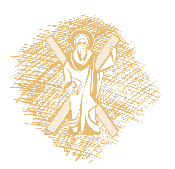 Περιβαλλοντικές συνθήκες για εφαρμογή Ιδεολογίας ΜΚΤ
Α. Ανταγωνισμό: η προσφερόμενη ποσότητα είναι μεγαλύτερη από τη ζητούμενη.
Β. Ωριμότητα Καταναλωτών: 
Πληθυσμιακή Ωριμότητα (1-9 και 75+ ετών).
Γεωγραφική Ωριμότητα (αστικός≠αγροτικός).
Ωριμότητα Προϊόντων (συχνότητα αγοράς).
Μέση Ευφυΐα 
Σοκ (π.χ. δηλητηρίαση)
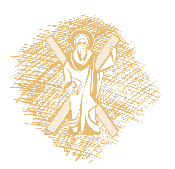 ΜΙΓΜΑ ΜΑΡΚΕΤΙΝΓΚ – 4P
PRODUCT  (ΠΡΟΪΟΝ)
PLACE  (ΤΟΠΟΣ, ΔΙΑΝΟΜΗ)
PROMOTION  (ΠΡΟΒΟΛΗ)
PRICE  (ΤΙΜΗ)
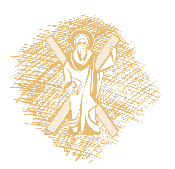 ΧΡΗΣΙΜΟΤΗΤΕΣ (Utilities)
Τα οφέλη (αξίες) που αντλεί ο καταναλωτής από την κατανάλωση προϊόντων – ικανοποίηση αναγκών.
Σχήματος: Τεχνικά και Συμβολικά χαρακτηριστικά προϊόντων (Rolex).
Τόπου: γεωγραφικά σημεία που προσφέρεται το προϊόν (γάλα ΝΕΟΓΑΛ). 
Χρόνου: χρονικό διάστημα που προσφέρεται το προϊόν. (Πίτσα).
Κτήσης: διευκολύνσεις κατά την αγορά (π.χ. ευγένεια πωλητή, διακόσμηση καταστήματος, παροχή πιστώσεων, δοκιμαστική χρήση κ.α.).
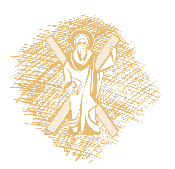 ΑΣΚΗΣΗ
Προσδιορίστε-αναλύστε τις χρησιμότητες που σας παρέχει το Πανεπιστήμιο Πατρών.
Επιλέξτε κάποιο αγαπημένο σας προϊόν ή υπηρεσία και αναλύστε τις 4 χρησιμότητες που σας προσφέρει.
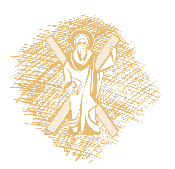 ΚΑΤΗΓΟΡΙΕΣ ΜΚΤ
1.Σε ποια προϊόντα αναφέρεται (Γενικό ≠ Ειδικό ΜΚΤ, Ειδικό ΜΚΤ: ΜΚΤ Υπηρεσιών, ΜΚΤ Αγροτικών προϊόντων, Τραπεζικό ΜΚΤ κτλ.).
2.Επίπεδο οικονομικής δραστηριότητας Μικρομάρκετινγκ ≠ Μακρομάρκετινγκ.
3.Γεωγραφική Διάσταση: Εγχώριο ≠ Διεθνές ΜΚΤ.
4. Κίνητρο Δραστηριότητας: Κερδοσκοπικό ≠ Μη Κερδοσκοπικό ΜΚΤ.
5. Είδος Αγοραστή: Καταναλωτικό ≠ Βιομηχανικό ΜΚΤ.
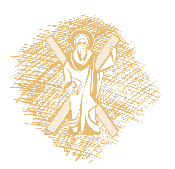 ΜΚΤ: ΕΥΧΗ Η΄ΚΑΤΑΡΑ;
Υποθάλπει τον υλισμό, ηδονισμό, ευδαιμονισμό σαν κυρίαρχες αξίες.
Δημιουργεί στους καταναλωτές ένα συνεχές άγχος απόκτησης αγαθών.
Οι δραστηριότητες του κοστίζουν και το κόστος το επιβαρύνεται ο καταναλωτής.
Προβάλλει φανταστικές ή μηδαμινές ποιοτικές διαφορές προϊόντων εξαπατώντας τους καταναλωτές.
Παρασύρει με την διαφήμιση τους καταναλωτές σε άσκοπες αγορές.
Η διαφήμιση πολλές φορές είναι κακού γούστου και υποτιμά την νοημοσύνη μας – προσβάλλει τα ήθη.
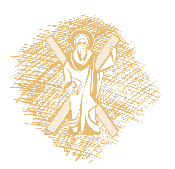 Βιβλιογραφία
Μάλλιαρης, Π.(2012), Εισαγωγή στο Μάρκετινγκ, Εκδόσεις Σταμούλη,.
Σημείωμα Αναφοράς
Copyright Πανεπιστήμιο Πατρών, Ορφανίδης Φαίδων 2015. «Εισαγωγή στο Μάρκετινγκ» Έκδοση: 1.0.Πάτρα 2015.Διαθέσιμο από τη δικτυακή διεύθυνση:
https://eclass.upatras.gr/courses/BMA498/
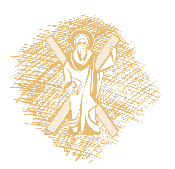 Χρηματοδότηση
Το παρόν εκπαιδευτικό υλικό έχει αναπτυχθεί στo πλαίσιo του εκπαιδευτικού έργου του διδάσκοντα.
Το έργο «Ανοικτά Ακαδημαϊκά Μαθήματα στο Πανεπιστήμιο Πατρών» έχει χρηματοδοτήσει μόνο την αναδιαμόρφωση του εκπαιδευτικού υλικού. 
Το έργο υλοποιείται στο πλαίσιο του Επιχειρησιακού Προγράμματος «Εκπαίδευση και Δια Βίου Μάθηση» και συγχρηματοδοτείται από την Ευρωπαϊκή Ένωση (Ευρωπαϊκό Κοινωνικό Ταμείο) και από εθνικούς πόρους.
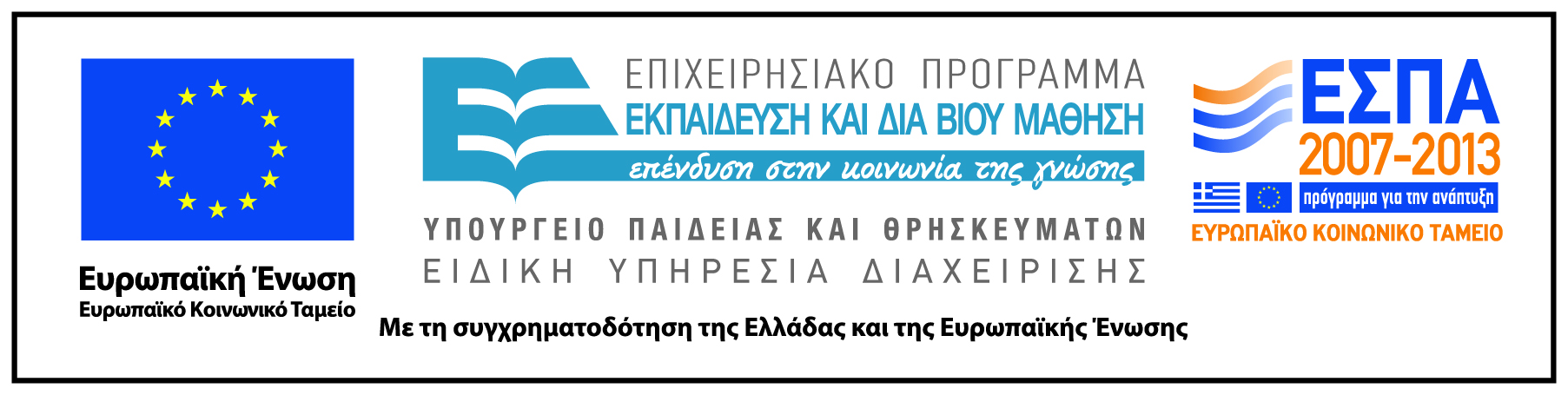 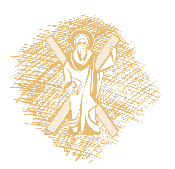 Σημείωμα Αδειοδότησης
Το παρόν υλικό διατίθεται με τους όρους της άδειας χρήσης Creative Commons Αναφορά, Μη Εμπορική Χρήση Παρόμοια Διανομή 4.0 [1] ή μεταγενέστερη, Διεθνής Έκδοση.   Εξαιρούνται τα αυτοτελή έργα τρίτων π.χ. φωτογραφίες, διαγράμματα κ.λ.π.,  τα οποία εμπεριέχονται σε αυτό και τα οποία αναφέρονται μαζί με τους όρους χρήσης τους στο «Σημείωμα Χρήσης Έργων Τρίτων».
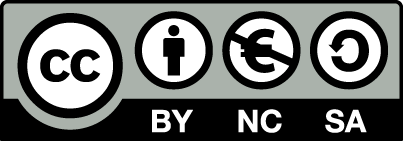 [1] http://creativecommons.org/licenses/by-nc-sa/4.0/ 

Ως Μη Εμπορική ορίζεται η χρήση:
που δεν περιλαμβάνει άμεσο ή έμμεσο οικονομικό όφελος από την χρήση του έργου, για το διανομέα του έργου και αδειοδόχο
που δεν περιλαμβάνει οικονομική συναλλαγή ως προϋπόθεση για τη χρήση ή πρόσβαση στο έργο
που δεν προσπορίζει στο διανομέα του έργου και αδειοδόχο έμμεσο οικονομικό όφελος (π.χ. διαφημίσεις) από την προβολή του έργου σε διαδικτυακό τόπο

Ο δικαιούχος μπορεί να παρέχει στον αδειοδόχο ξεχωριστή άδεια να χρησιμοποιεί το έργο για εμπορική χρήση, εφόσον αυτό του ζητηθεί.